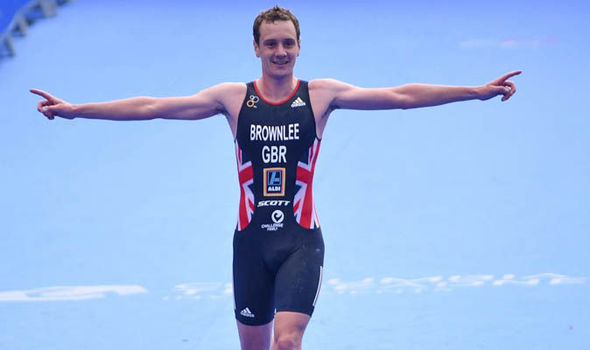 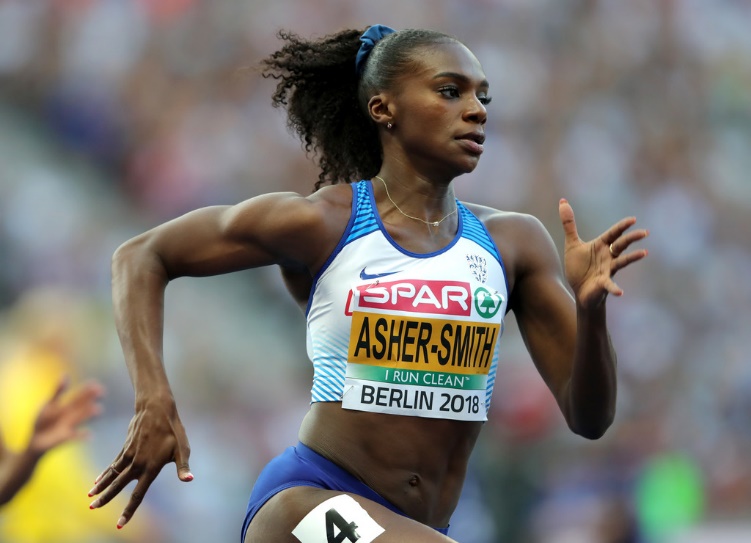 Monkseaton High Y9 PE
Alastair Brownlee – triathlete legend
Dina Asher Smith - 100 and 200m sprinter
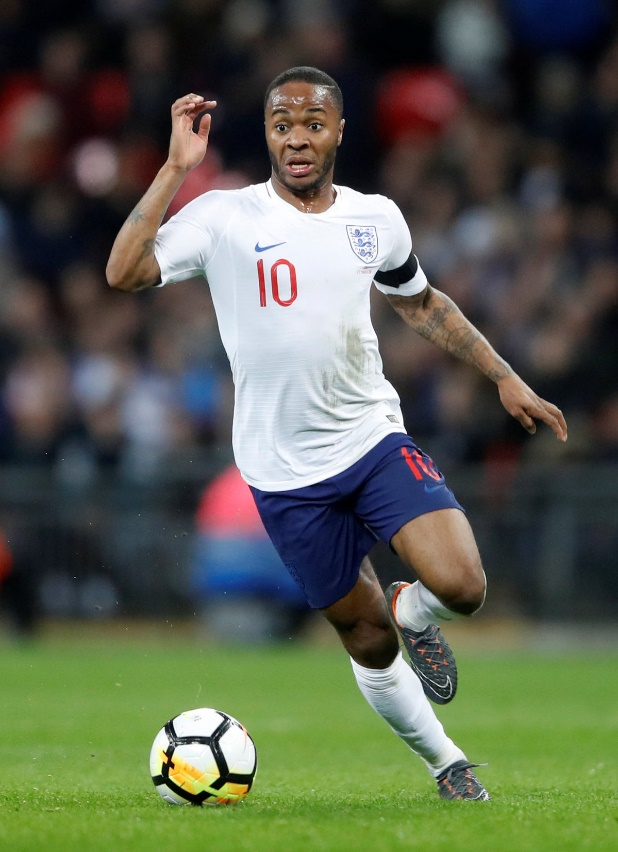 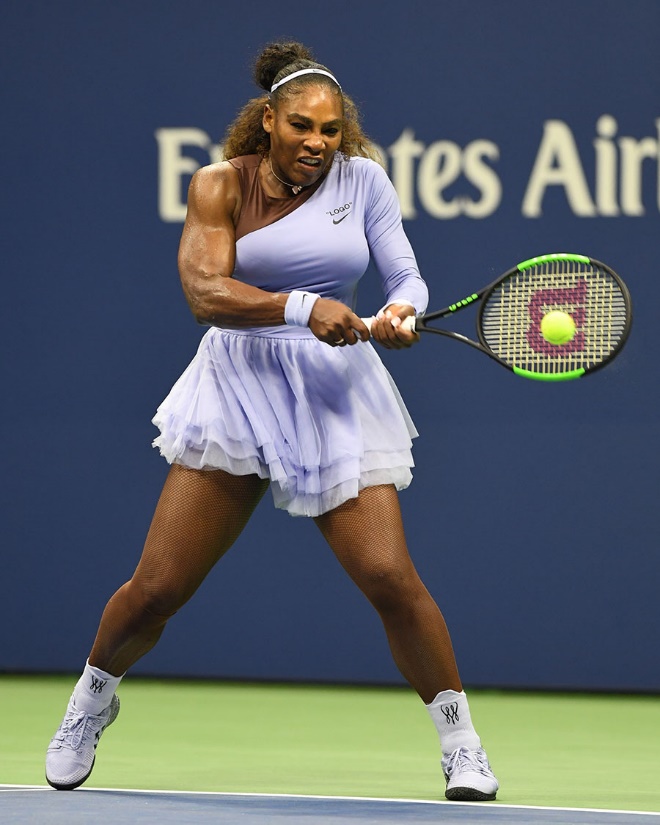 Our PE Champion Athletes
Serena Williams – most successful female player of all time
Raheem Sterling – England and Man C football supremo
Your Fantastic PE Team
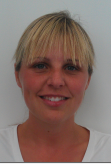 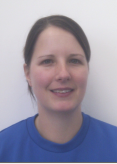 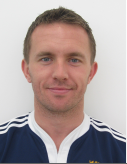 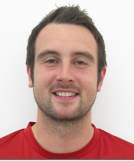 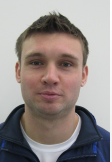 Mr Johnson         Miss MccAllum              Mr Hay                 Mrs Shorting              Mr Helson
Fitness Guru           Horse Riding          Football Legend     Volleyball Queen      Triathlon Titan
		        Superstar                     
We are very excited to meet you all in September. PE at Monkseaton is fun and challenging and we are looking forward to seeing what you can do. In this power point/booklet there are a number of fun tasks for you to have a go at while learning from home. You don’t have to complete them all, but they are all there to help with your PE knowledge and to help us understand you better before you come up to Monkseaton High.
Task 1: All about youTell us all about you. Which middle school did you attend? What are you favourite subjects. What sporting activities did you do while at your middle school? Which two sports were your favourite? Who are your role models? Who are your favourite sporting heroes? Do you play and sport or do any other activities outside of school like play for a sports team or play an instrument? You can print this slide off, complete it on a computer or create your own personal sheet.
All about me
Task 2: The Components of FitnessThe components of fitness are the different parts of fitness. There are 11 to learn
All sports have lots of different fitness parts to them. For example a netball player needs speed to sprint past a player but they also need agility to change direction to receive the ball.
We have a saying to help us remember the components of fitness. Each capital letter is the starting letter of a component.
MRS CAP Supports Barcelona Football Club
On the next slide there is a match up task
Components of fitness match up task.Draw a line between the component of fitness and the description you think matches it. Remember MRS CAP Supports Barcelona Football Club
Task 3: PE HeroesWhat do you know about the sports stars on the front page? Write the name of one of the athletes in the middle of the page and add as much detail and information about them that you can. For example, what sport do they play? What position do they play? What successes have they experienced? Which components of fitness do you think they need to be good at their sport? You could also research information like who are they sponsored by. How old are they? How long have they been competing at their sport?
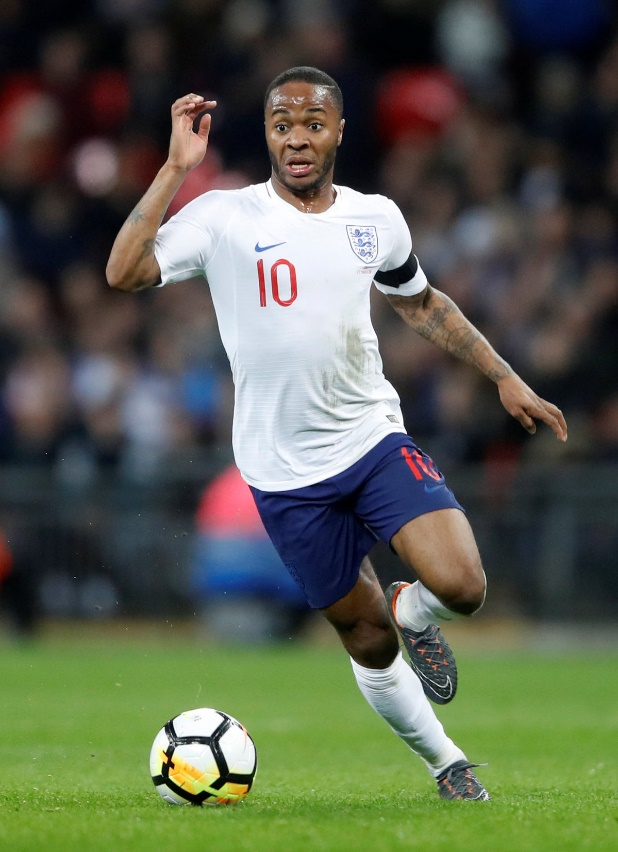 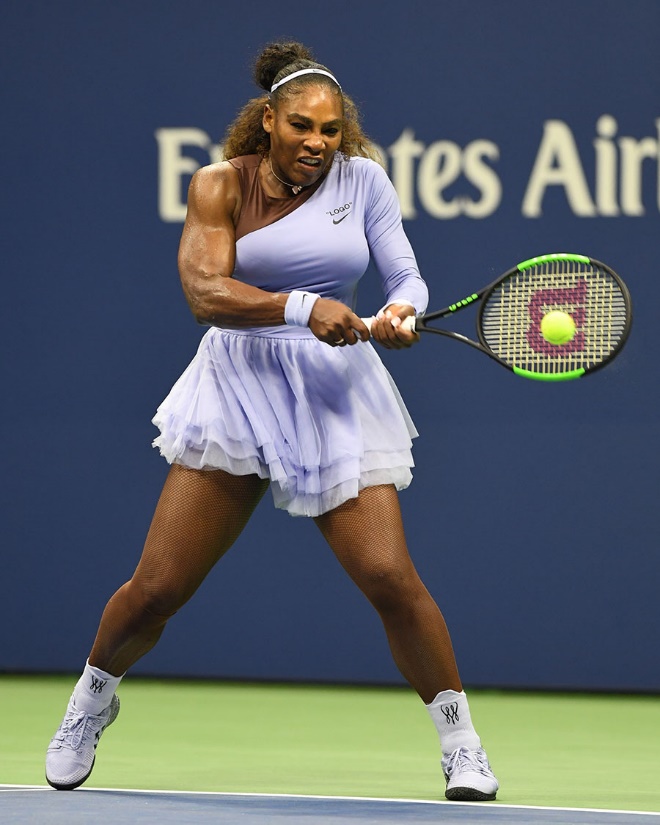 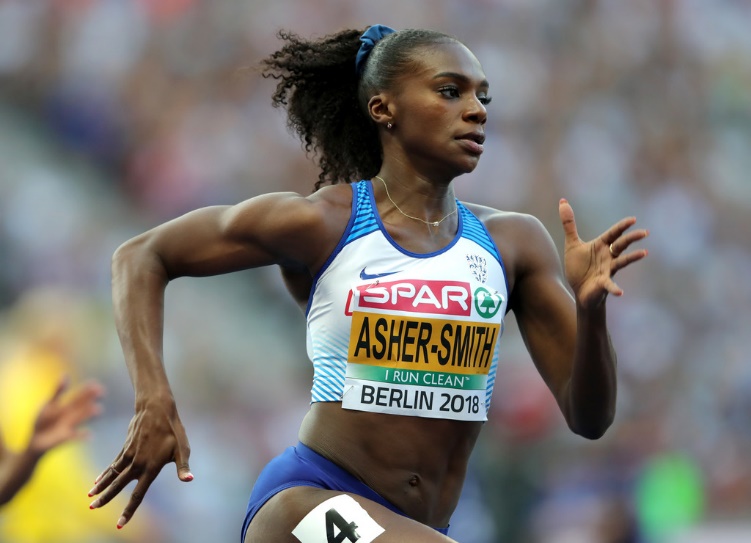 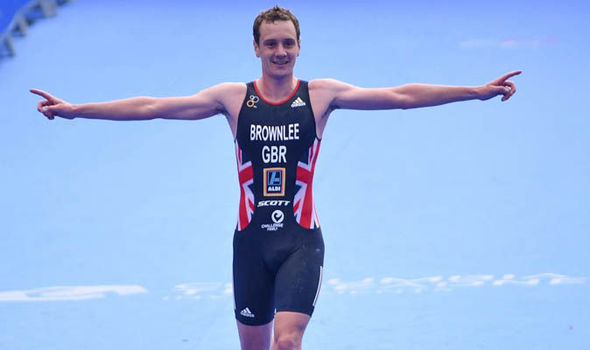 Alastair Brownlee
Dina Asher-Smith
Serena Williams
Raheem Sterling
Task 4: Monkseaton PE Instagram Challenges
Monkseaton High School has an Instagram page with lots of short challenges for both students and staff to attempt @monkseatonhighschool
Your final task is to have a go at as many challenges as you can before starting in September. You can have multiple goes at each of the challenges. Record your scores and tell me how you did when you come in September.
Good luck and we look forward to seeing you in September.

Mr Johnson and the PE team